Lecture 14
CSE 331
Sep 30, 2022
If you need it, ask for help
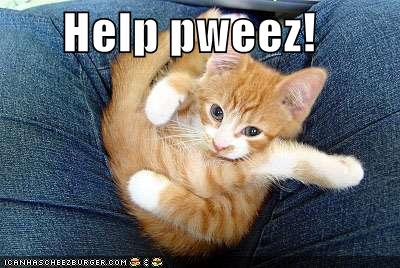 Project groups due  TONIGHT!
Deadline: Friday, Sep 30, 11:59pm
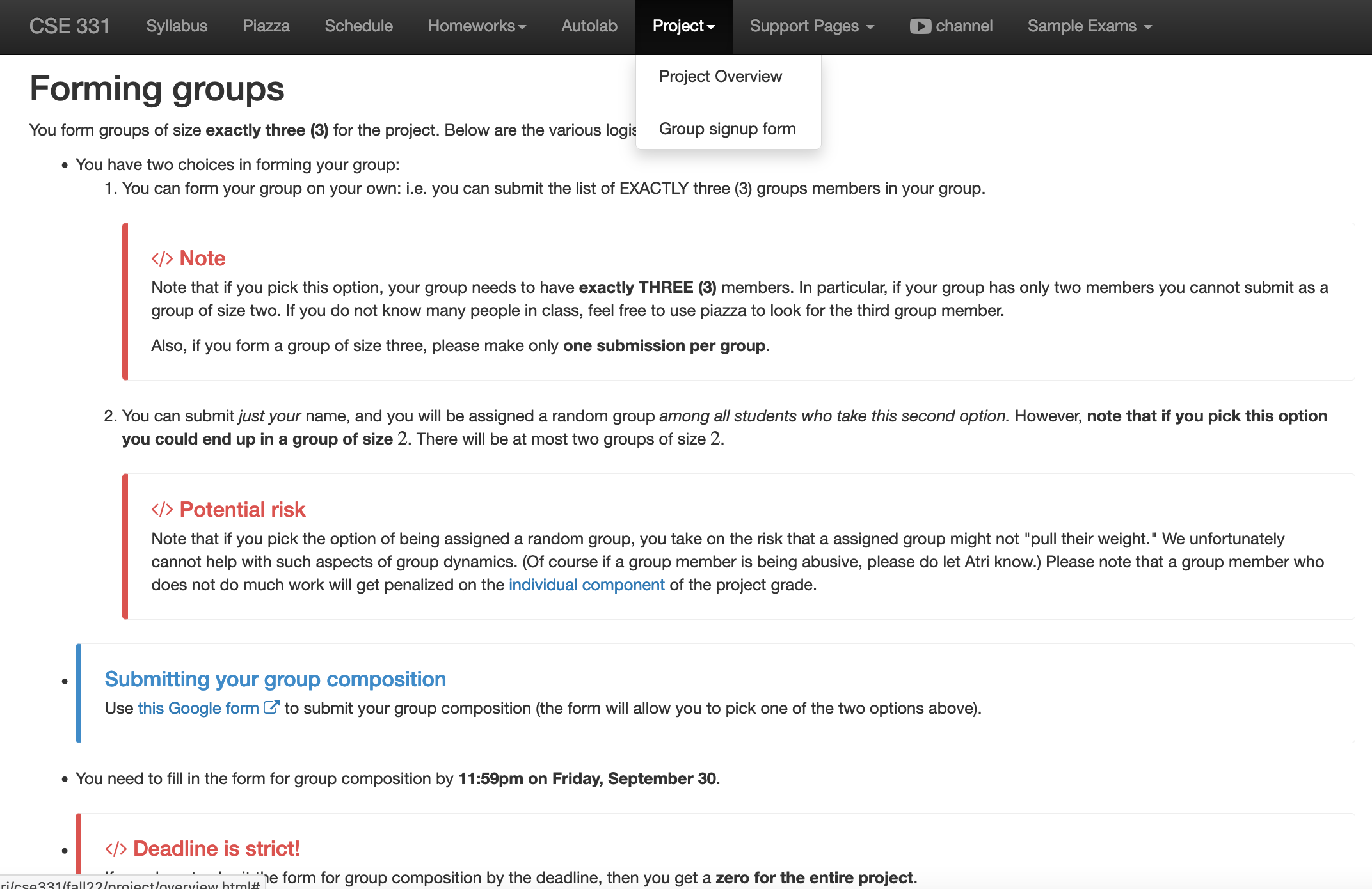 About ~25 have not signed up
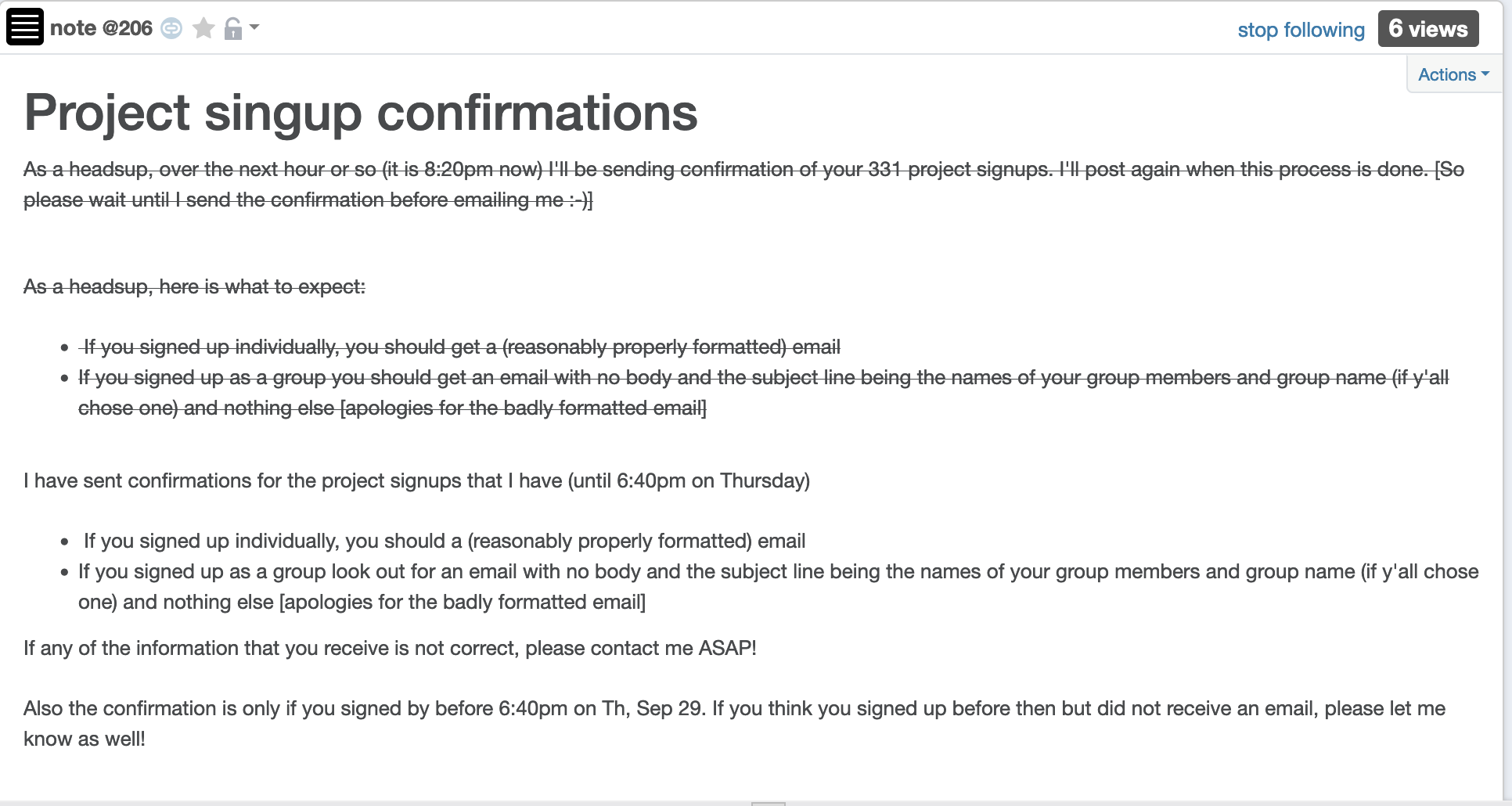 No more confirmations until AFTER the deadline
Quiz 1 in a week
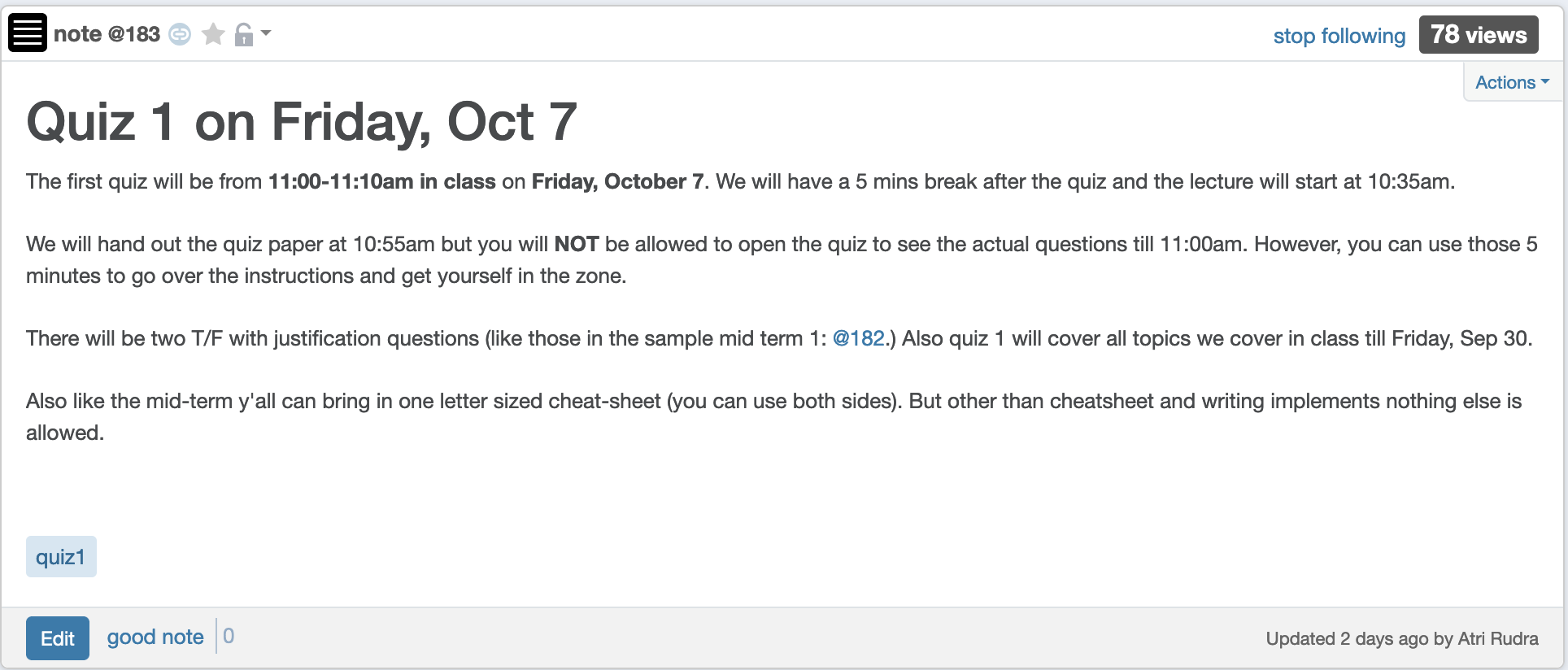 Mid-term post
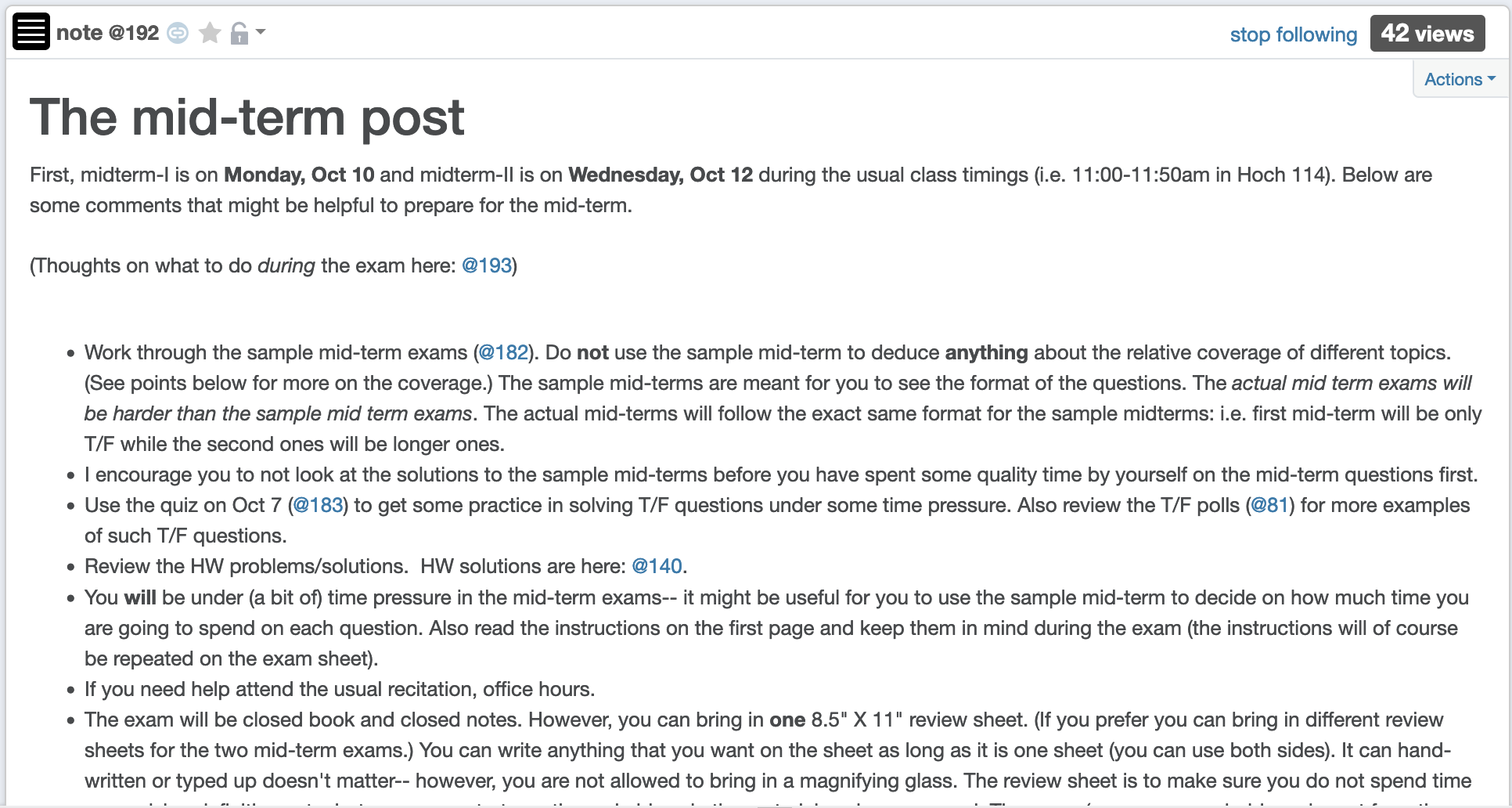 Questions?
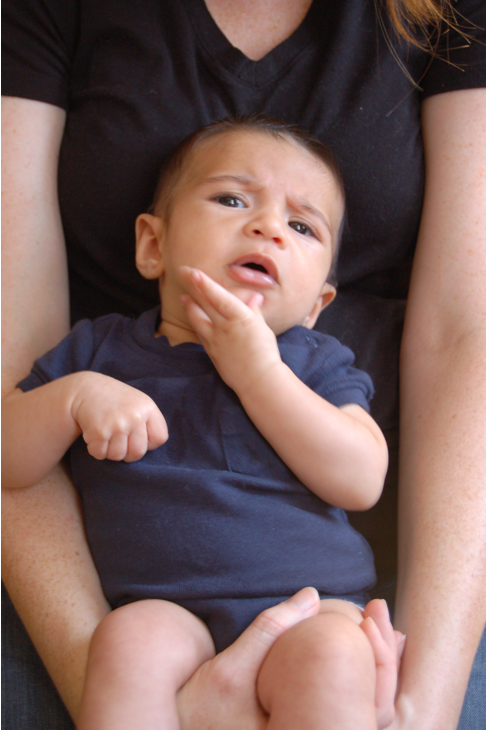 Breadth First Search (BFS)
Build layers of vertices connected to s
L0 = {s}
Assume L0,..,Lj have been constructed
Lj+1 set of vertices not chosen yet but are connected to Lj
Stop when new layer is empty
Use CC[v] array
Use linked lists
Rest of Today’s agenda
Quick  run time analysis for BFS
Quick run time analysis for DFS (and Queue version of BFS)
Helping you schedule your activities for the day
O(m+n) BFS Implementation
Input graph as Adjacency list
BFS(s)
Array
CC[s] = T and CC[w] = F for every w≠ s
Set i = 0
Set L0= {s}
While Li is not empty
Linked List
Li+1 = Ø
For every u in Li
For every edge (u,w)
Version in KT also computes a BFS tree
If CC[w] = F then
CC[w] = T
Add w to Li+1
i++
All the layers as one
BFS(s)
All layers are considered in first-in-first-out order
CC[s] = T and CC[w] = F for every w≠ s
Set i = 0
Set L0= {s}
While Li is not empty
Li+1 = Ø
For every u in Li
Can combine all layers into one queue: all the children of a node are added to the end of the queue
For every edge (u,w)
If CC[w] = F then
CC[w] = T
Add w to Li+1
i++
An illustration
1
2
3
4
5
7
8
6
1
7
2
3
8
4
5
6
Queue O(m+n) implementation
BFS(s)
CC[s] = T and CC[w] = F for every w≠ s
O(n)
Intitialize Q= {s}
O(1)
While Q is not empty
Repeated at most once for each vertex u
Σu O(nu) = 
O(Σu nu) =
O(m)
Delete the front element u in Q
For every edge (u,w)
Repeated nu times
O(1)
If CC[w] = F then
O(nu)
CC[w] = T
O(1)
Add w to the back of Q
Questions/Comments?
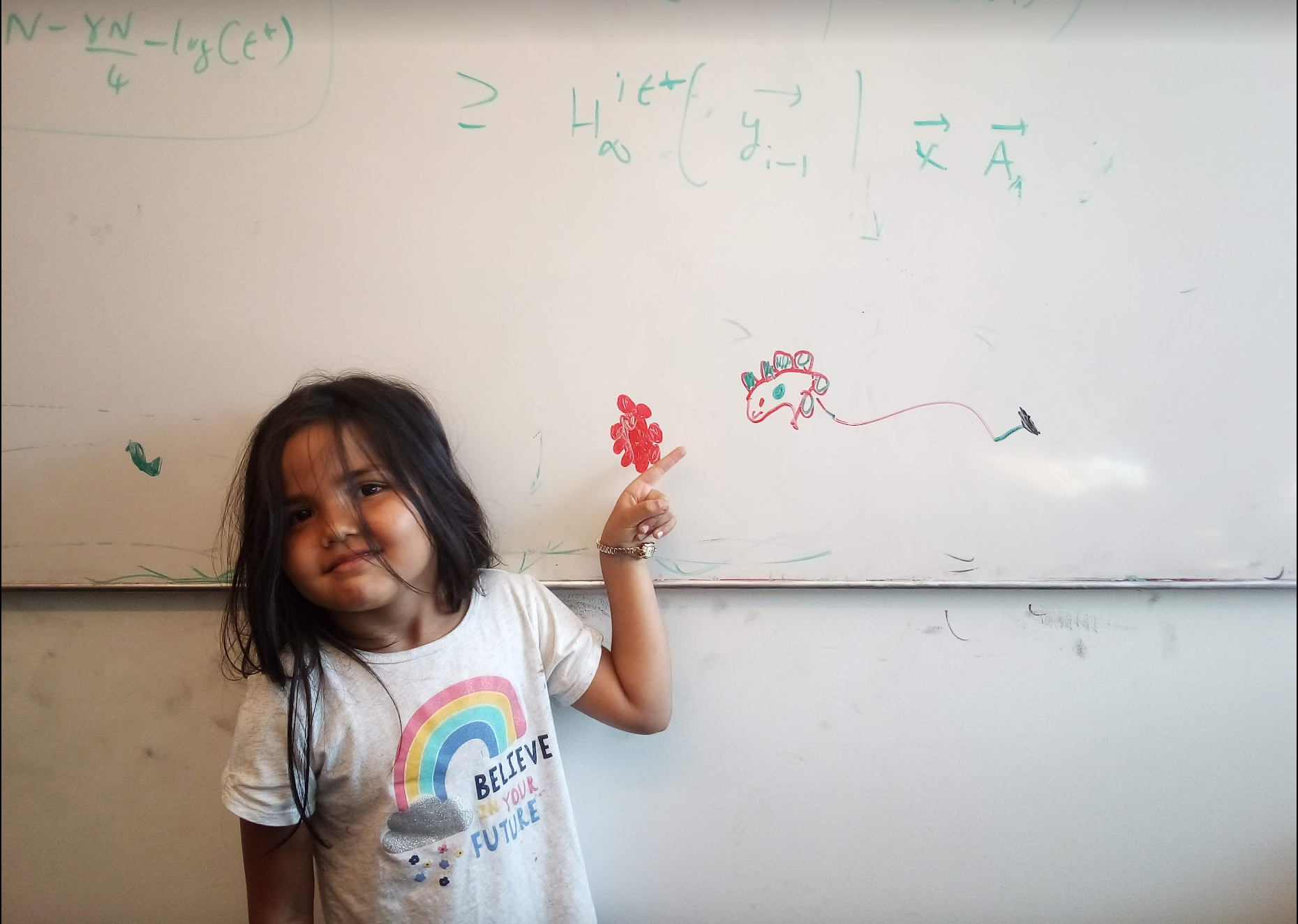 Implementing DFS in O(m+n) time
Same as BFS except stack instead of a queue
A DFS run using an explicit stack
7
8
1
7
6
7
3
2
3
5
8
4
4
5
5
3
6
2
3
1
DFS stack implementation
DFS(s)
CC[s] = T and CC[w] = F for every w≠ s
Same 
O(m+n) run time analysis as for BFS
Intitialize Ŝ = {s}
While Ŝ is not empty
Pop the top element u in Ŝ
If CC[u] = F then
CC[w] = T
For every edge (u,w)
Push w to the top of Ŝ
Questions/Comments?
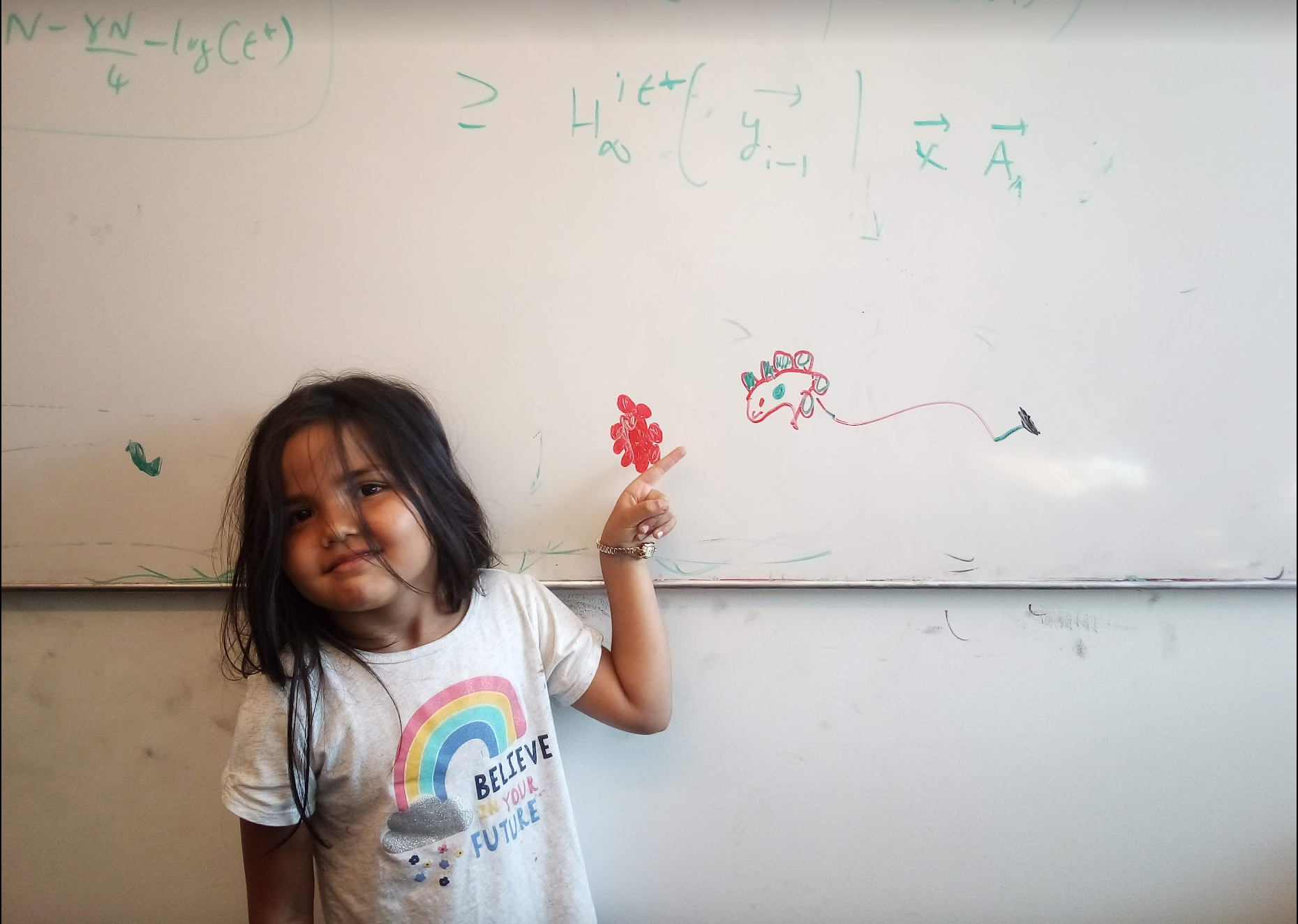 Reading Assignment
Sec 3.3, 3.4, 3.5 and 3.6 of [KT]
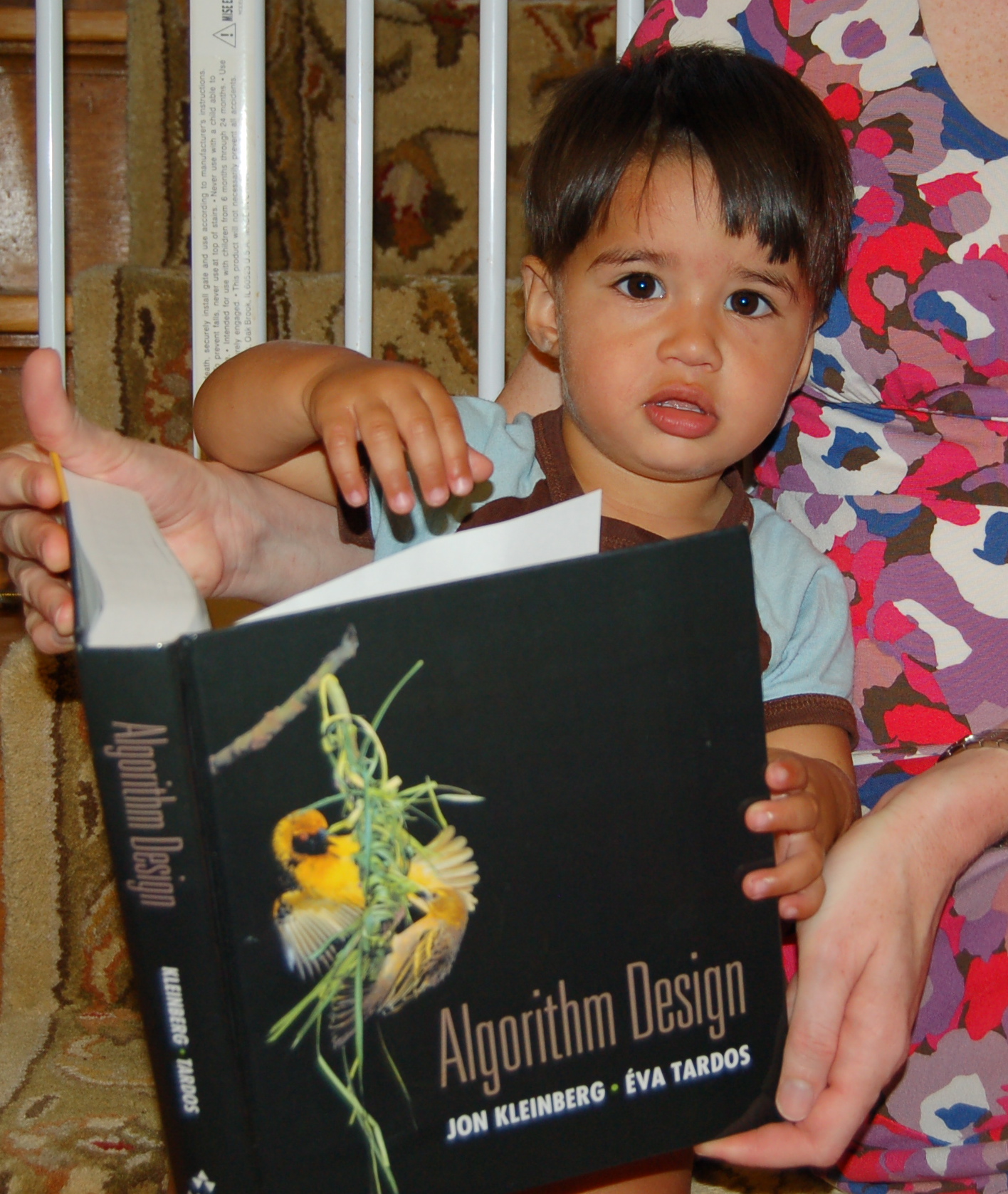 Directed graphs
Model asymmetric relationships
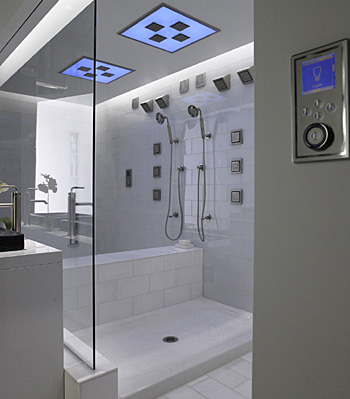 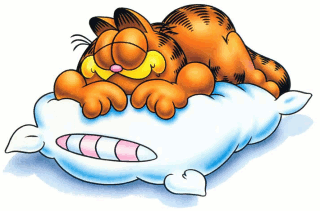 Precedence relationships
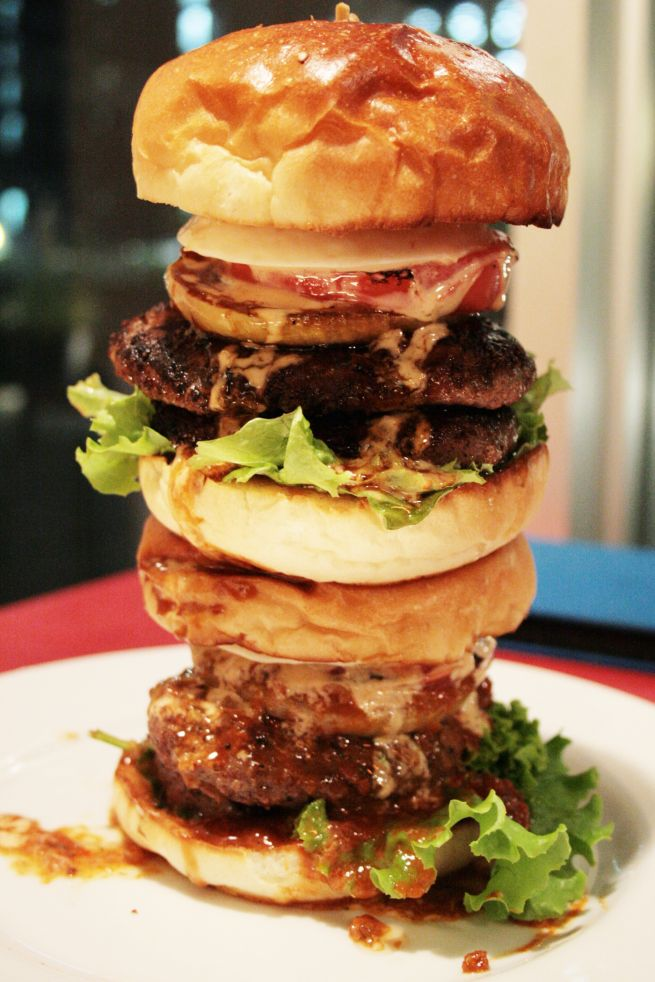 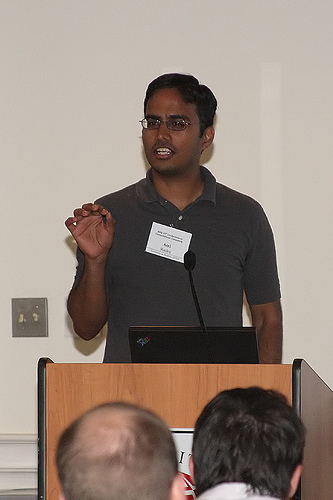 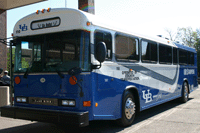 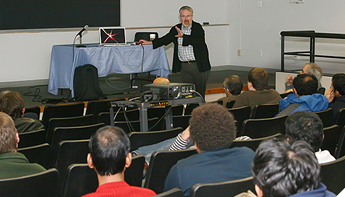 u needs to be done before w means (u,w) edge
Directed graphs
Adjacency matrix is not symmetric
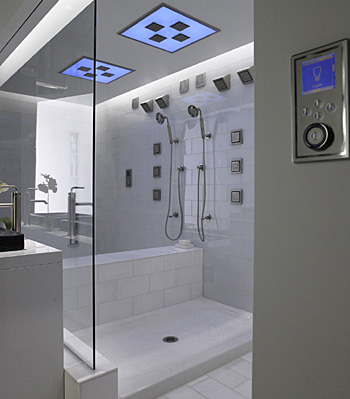 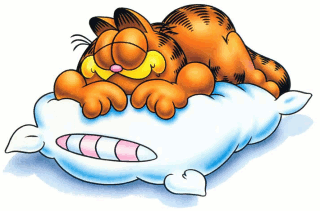 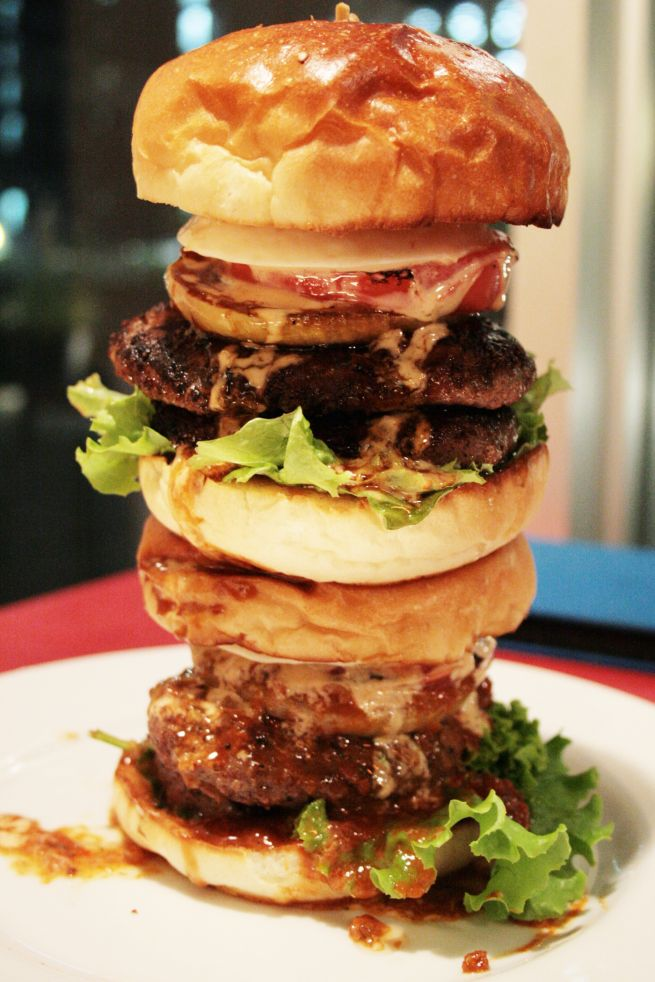 Each vertex has two lists in Adj. list rep.
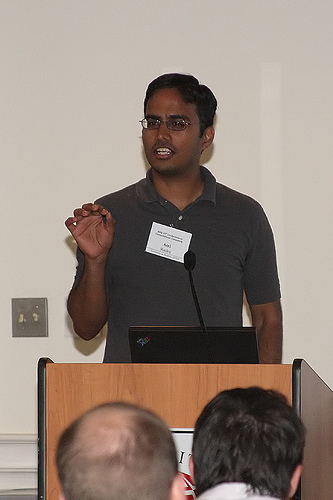 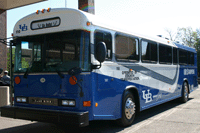 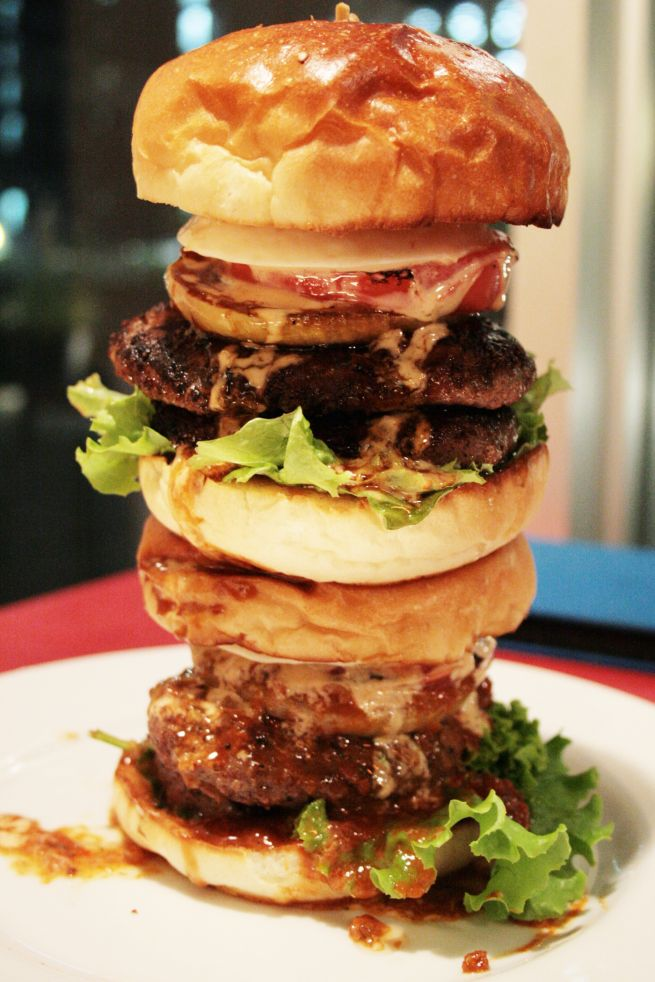 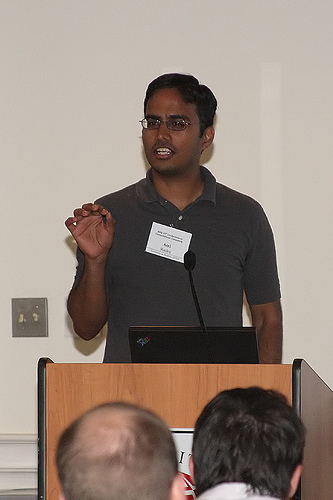 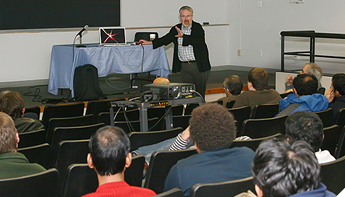 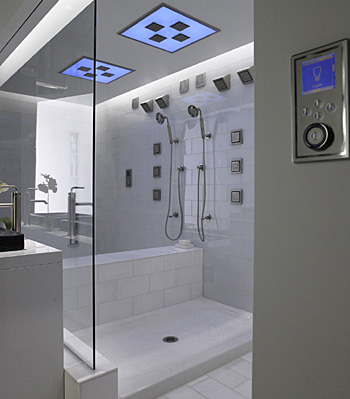 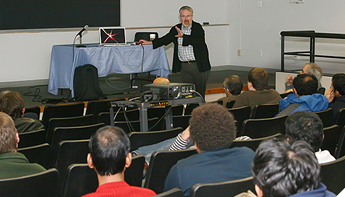 Directed Acyclic Graph (DAG)
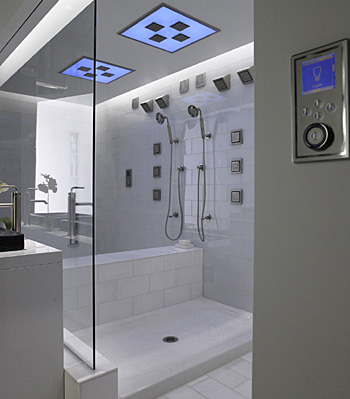 No directed cycles
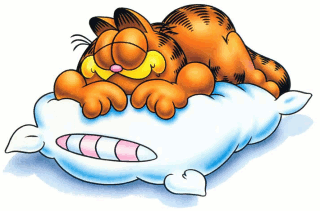 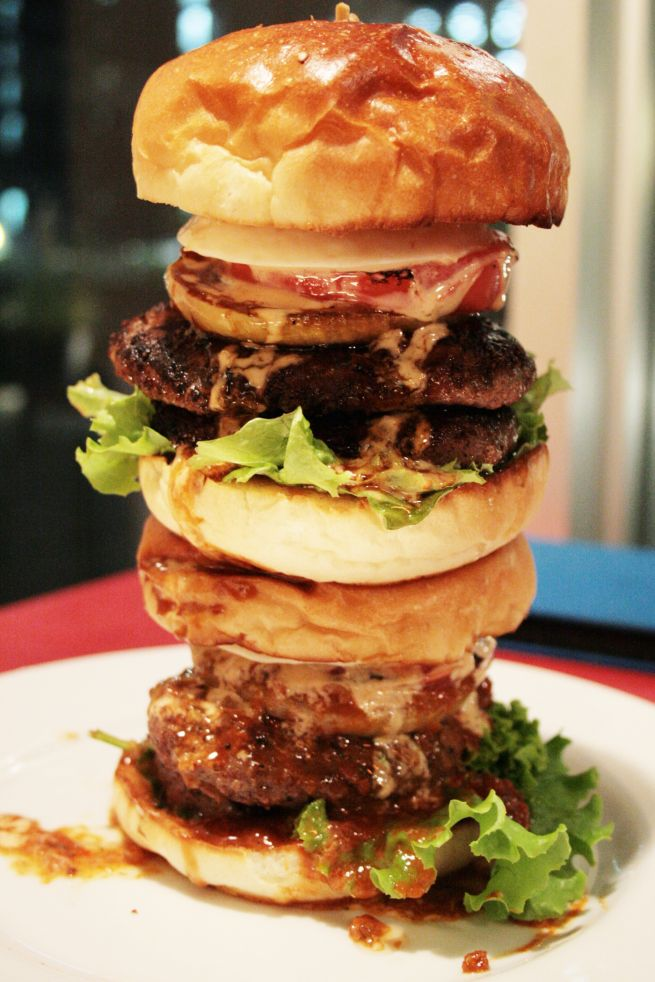 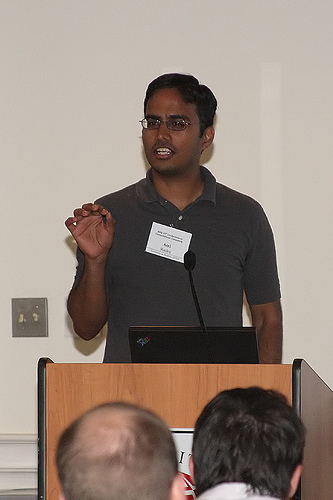 Precedence relationships are consistent
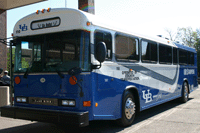 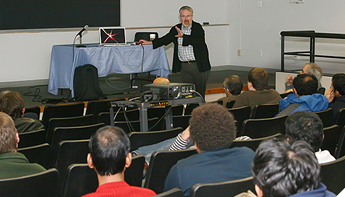 Topological Sorting of a DAG
Order the vertices so that all edges go “forward”
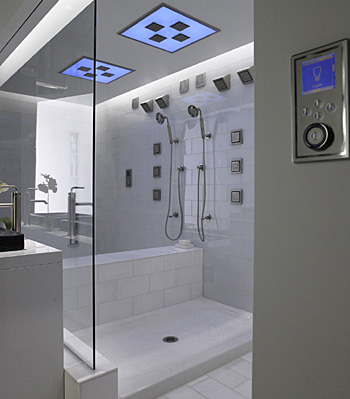 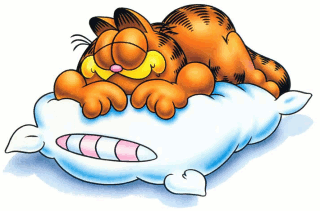 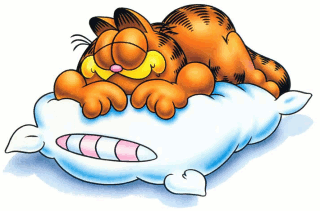 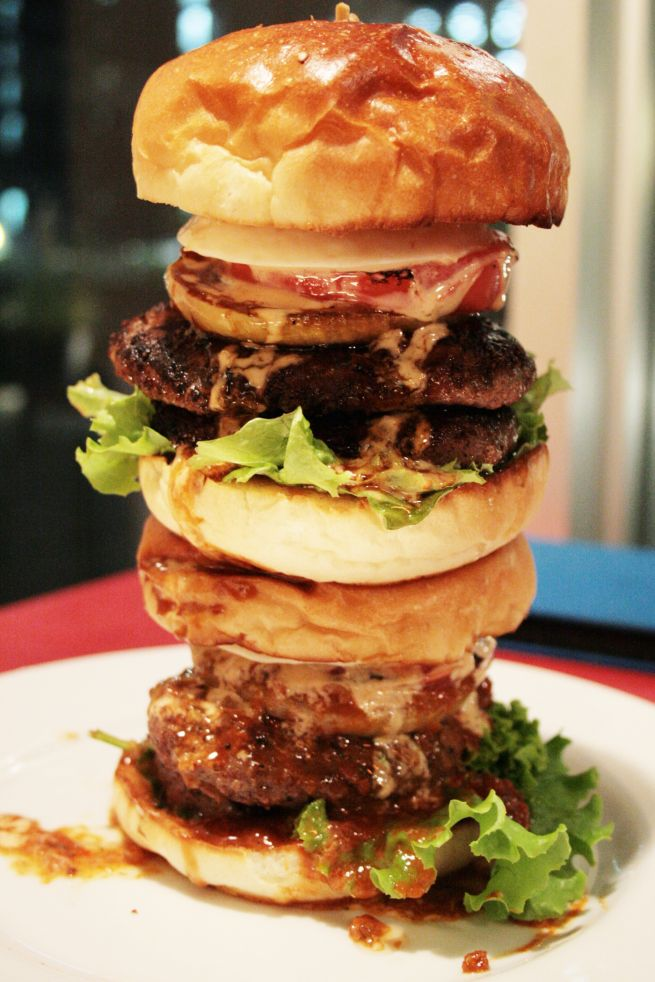 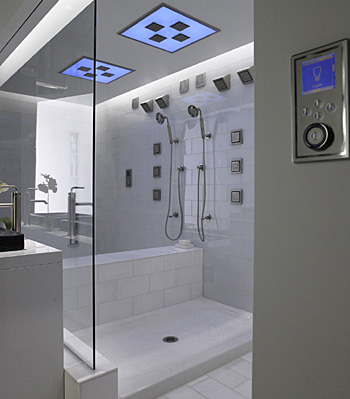 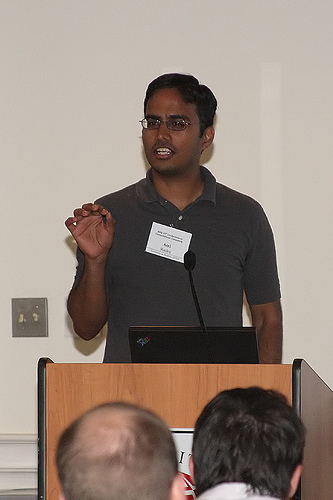 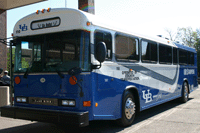 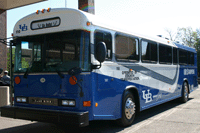 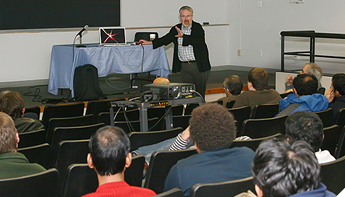 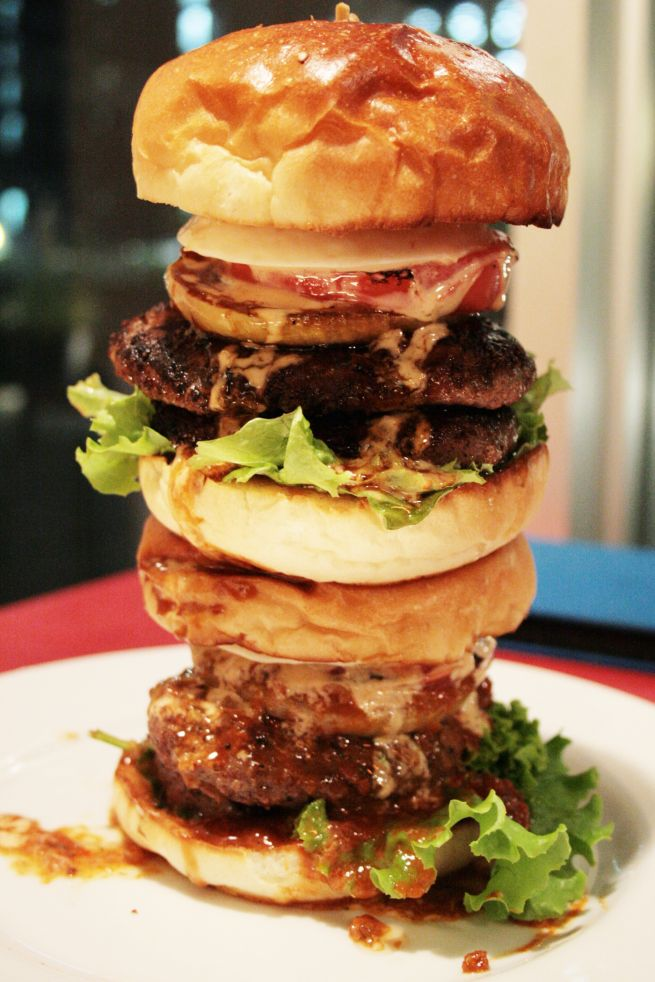 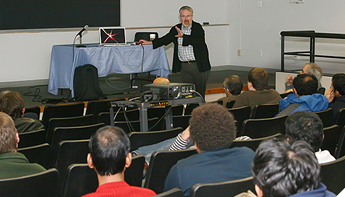 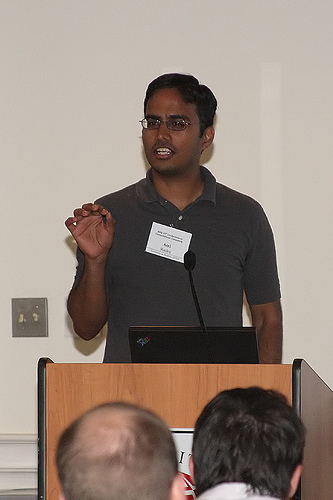 Probabilistic Graphical Models (PGMs)
http://ginaskokopelli.com/wp-content/uploads/2013/01/DiaperDealsLogo.jpg
D
E
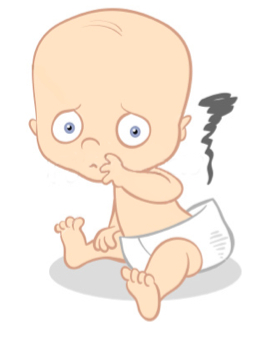 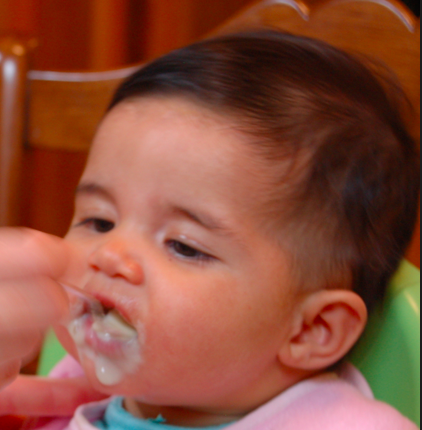 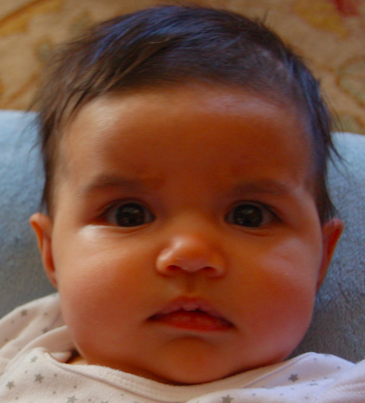 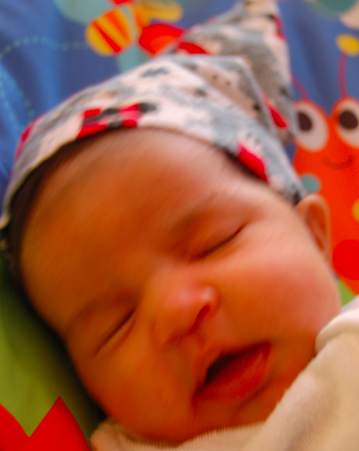 H
fS|E(s,e) = Pr[S=s|E=e]
S
S
E
fS|E
Σ
1
1
0
0
0.8
0.3
0.2
0.7
1
0
1
0
fH|D,S(h,d,s) × fS|E(s,e) 
          × fD|E(d,e) × fE(e)
φ (h) =
d,s,e
More details on Topological sort
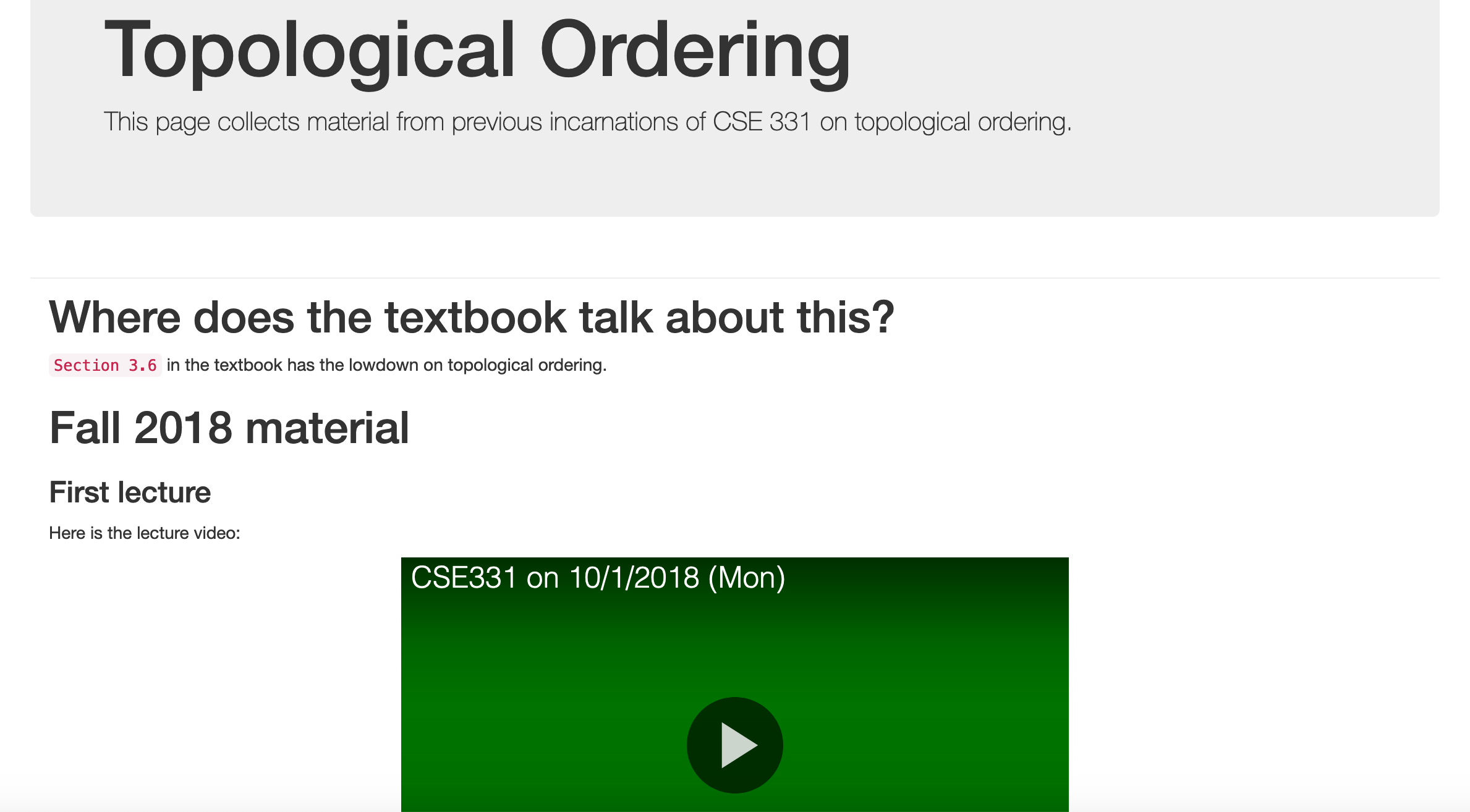 Questions/Comments?
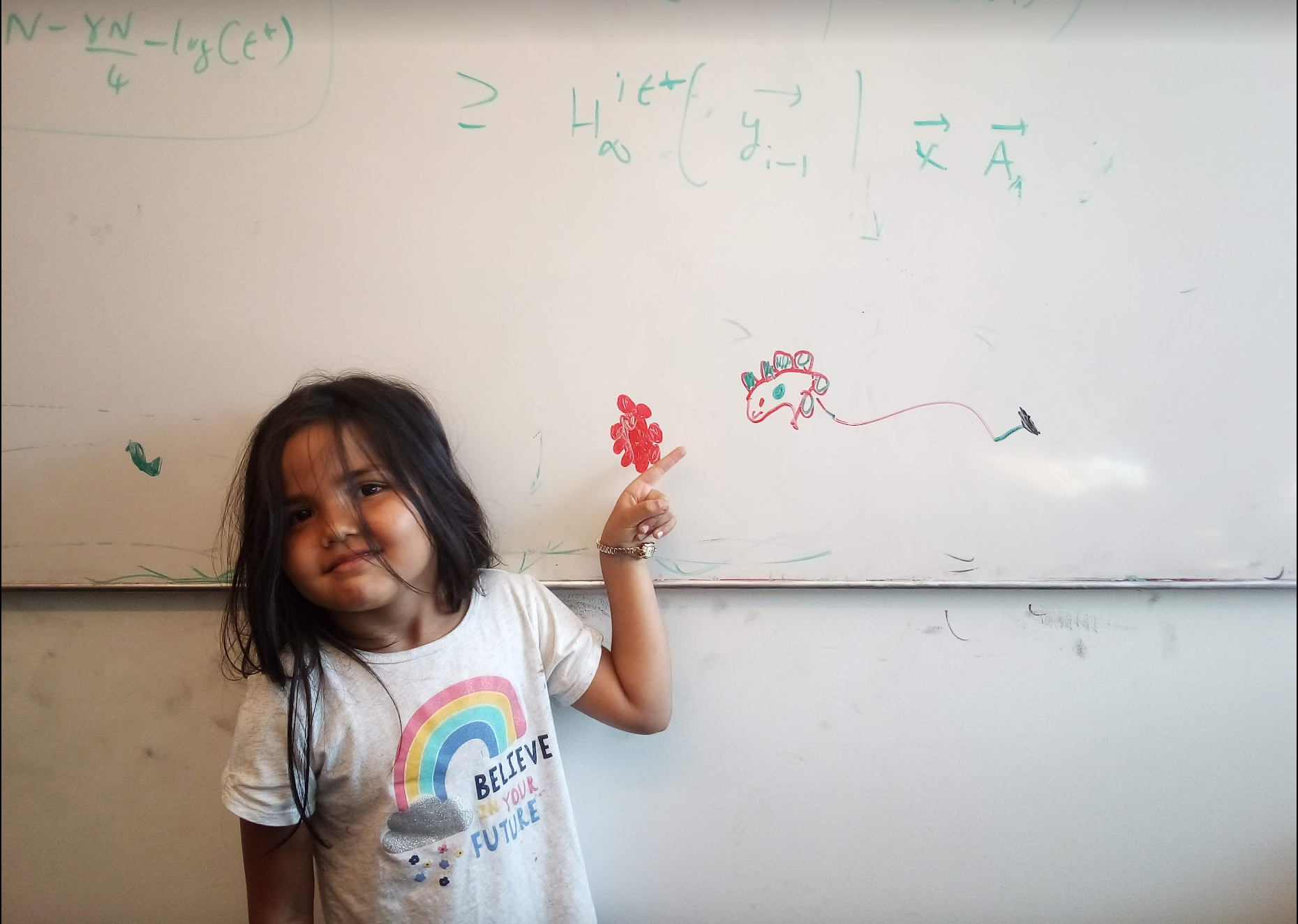 Mid-term material until here